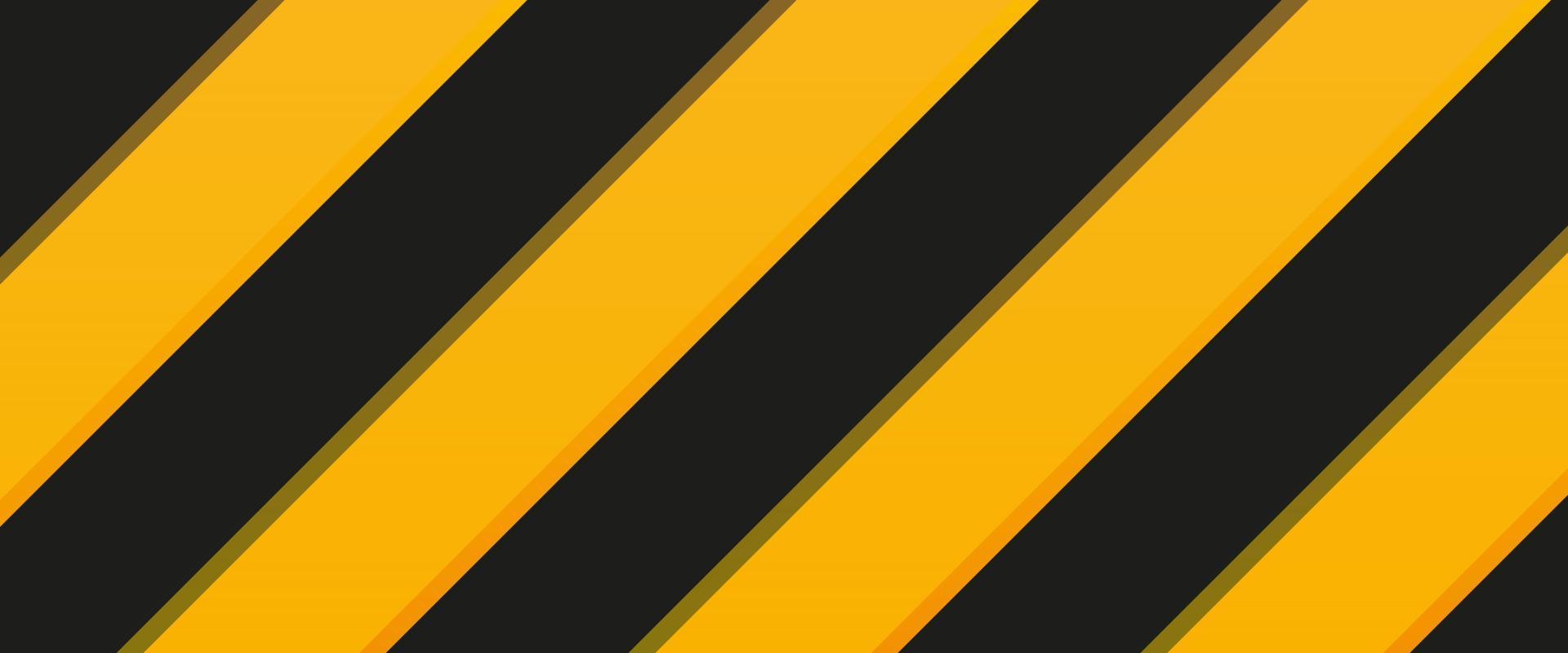 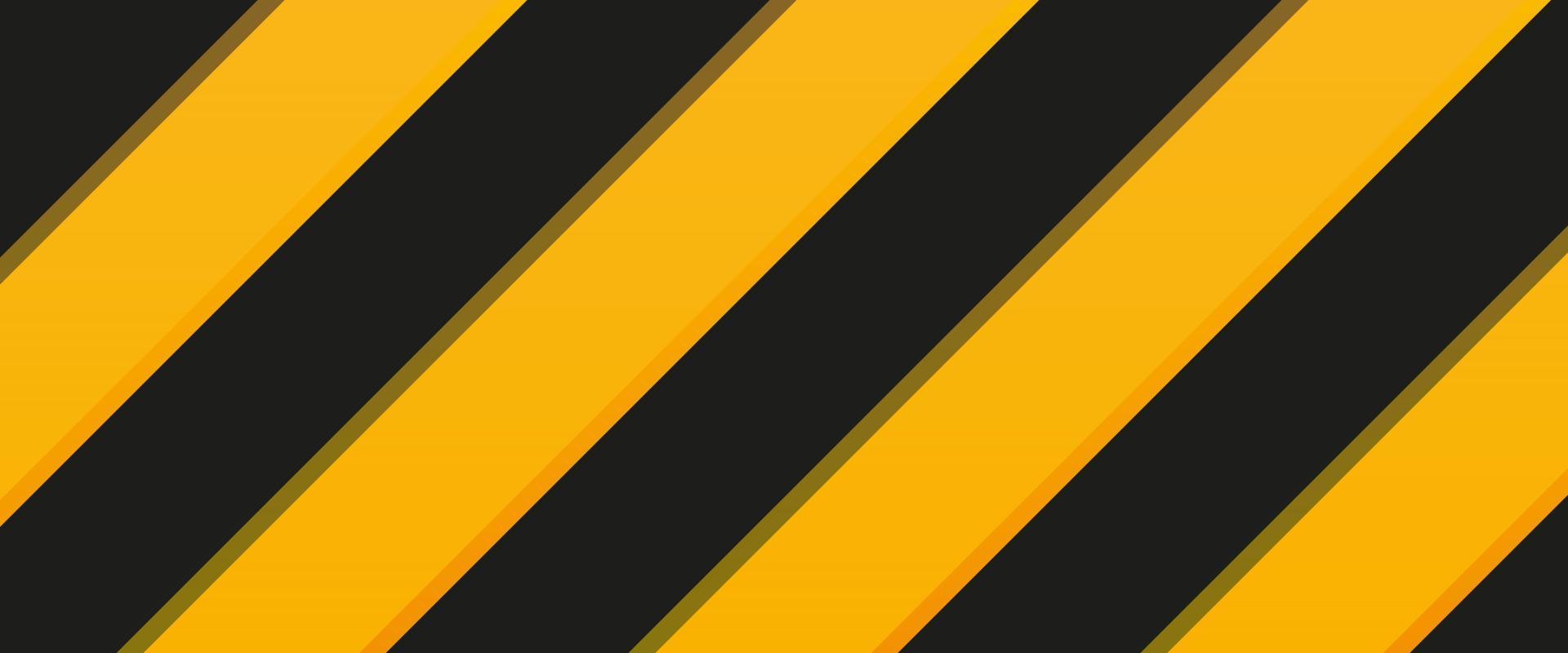 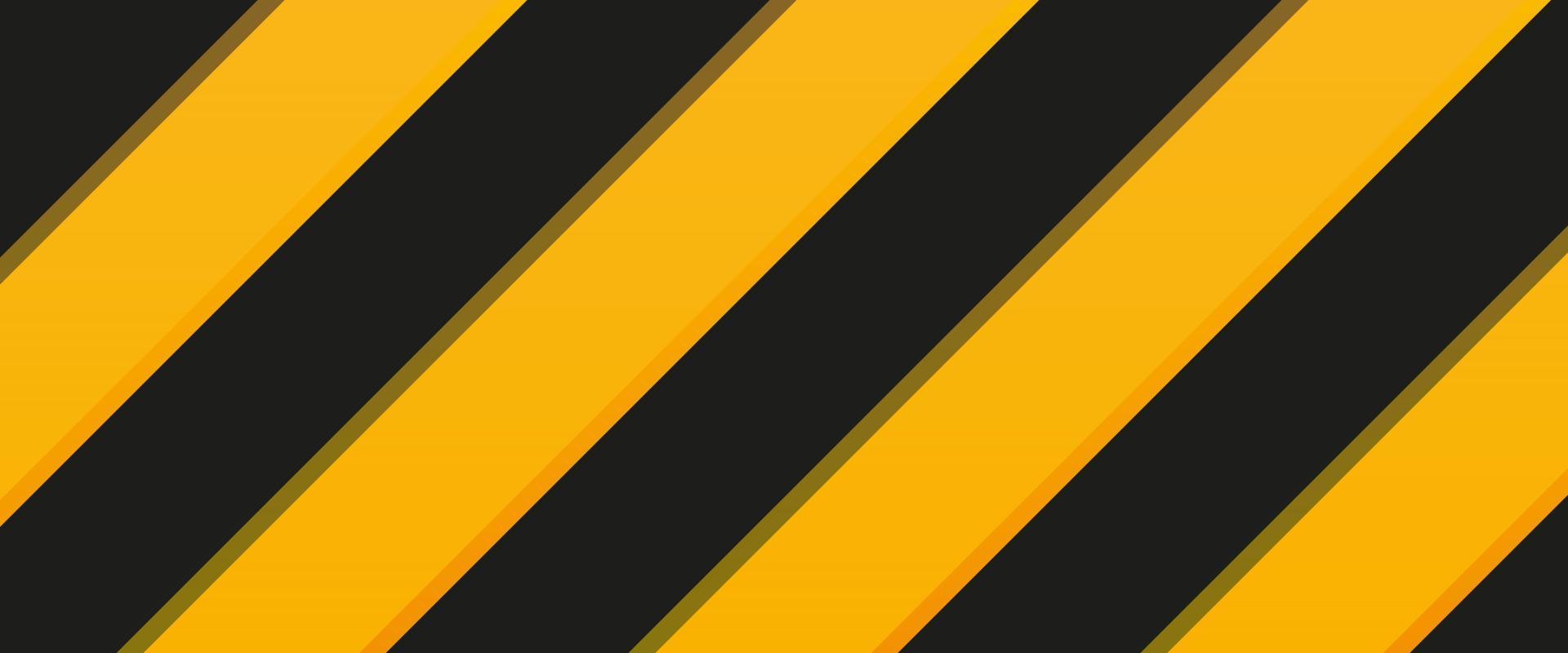 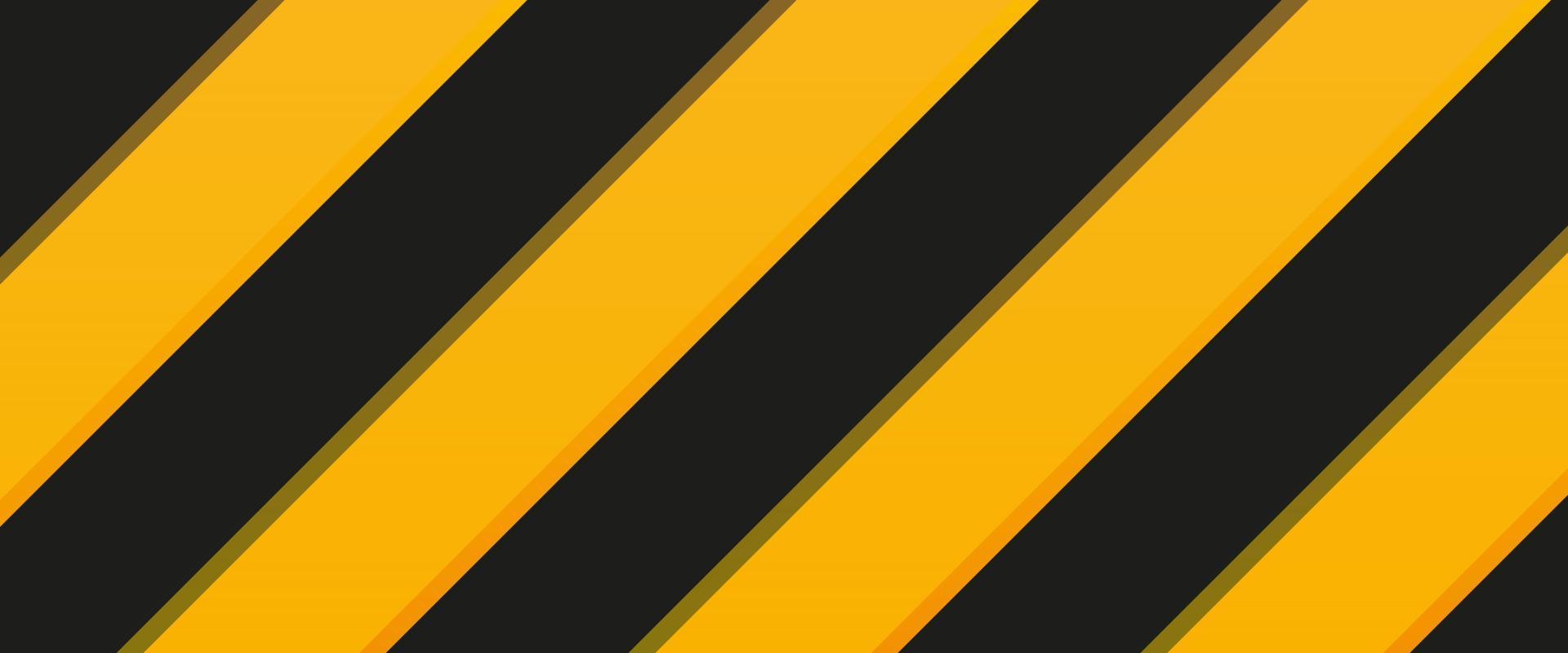 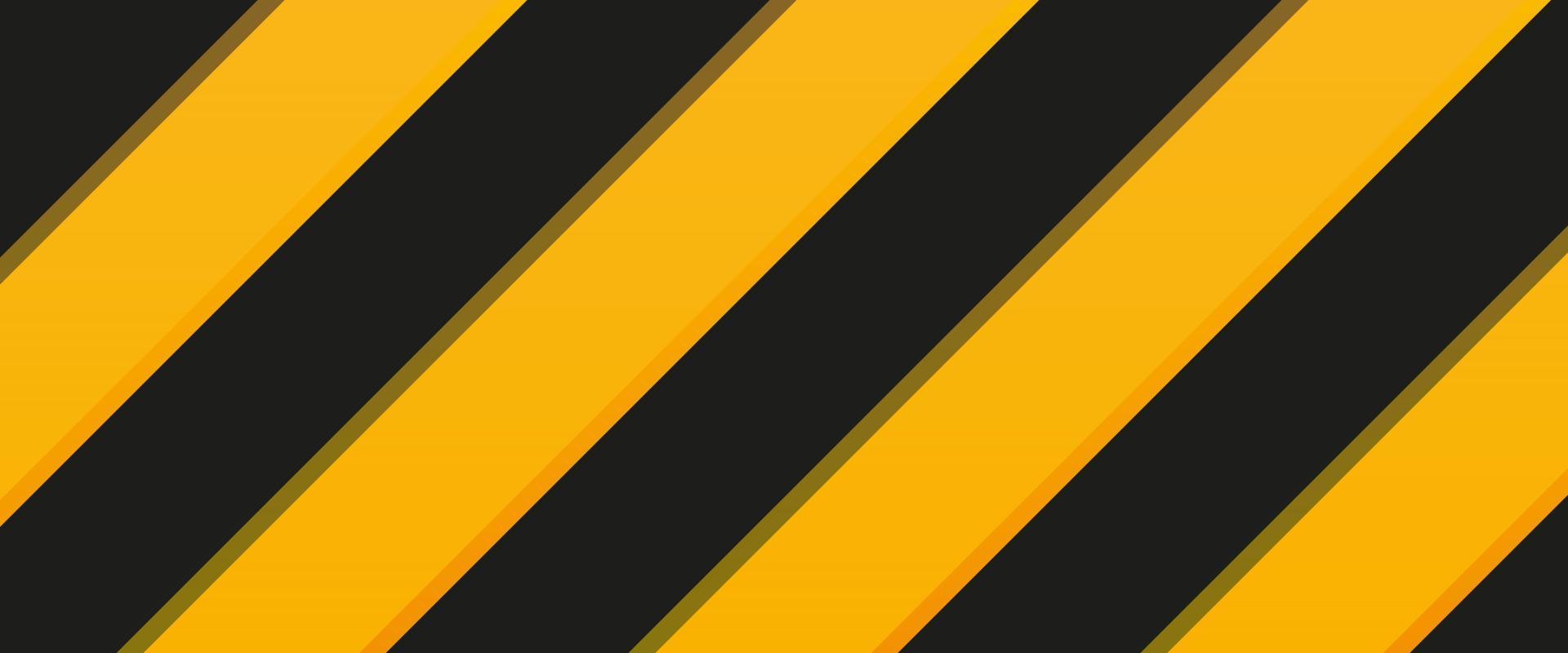 Project #7: IoT Augmented Physical Scale Model of a Suburban Home
Week 5 (June 13 – June 17, 2022)
REU Students: Wahub Ahmed, Abraam Youssef
Faculty mentors: Damla Turgut, Lotzi Bölöni
Graduate mentor: Furkan Cimen
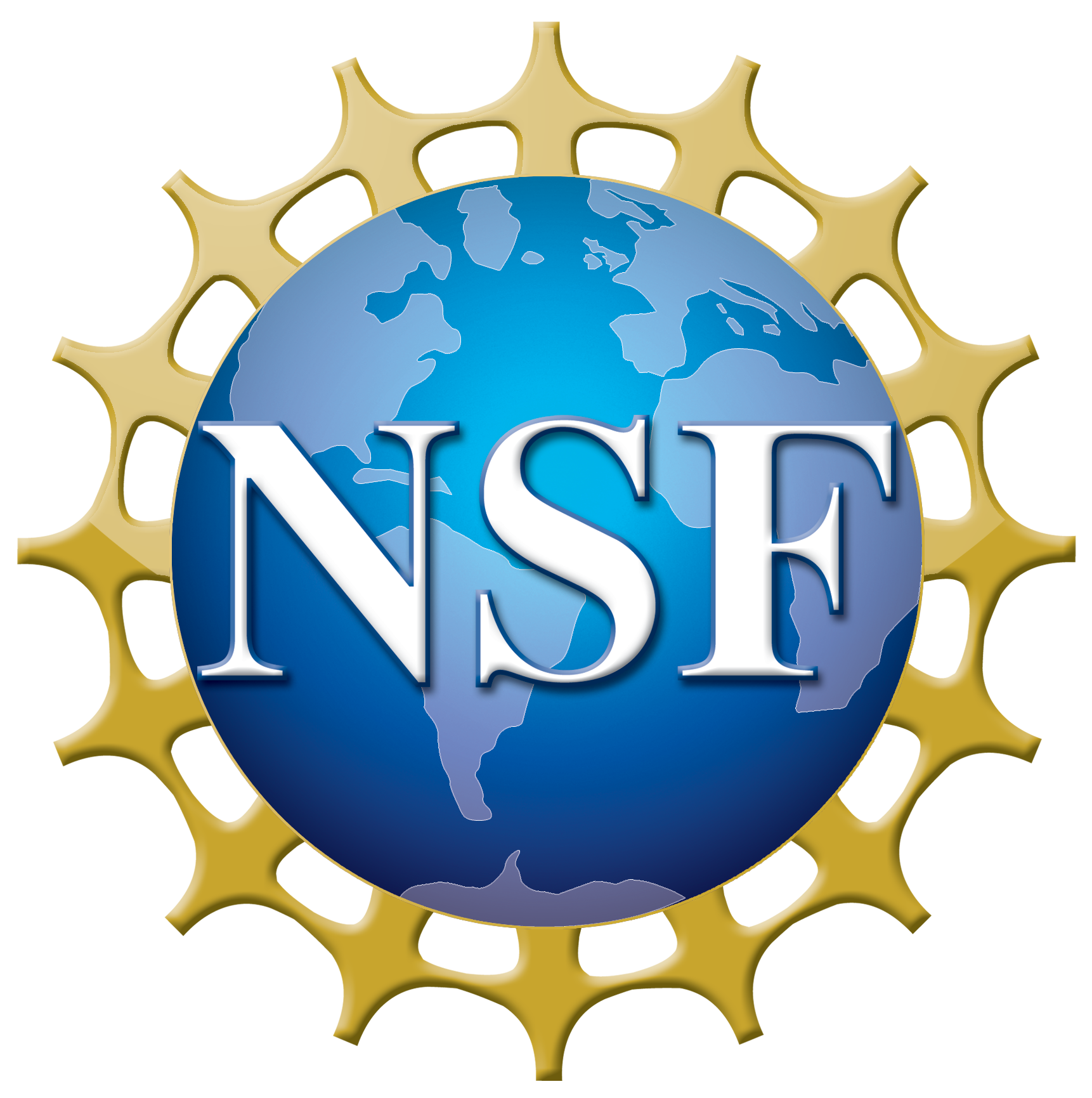 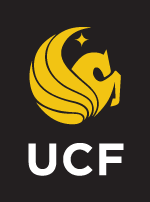 NSF REU Research Experience on Internet of Things 2022
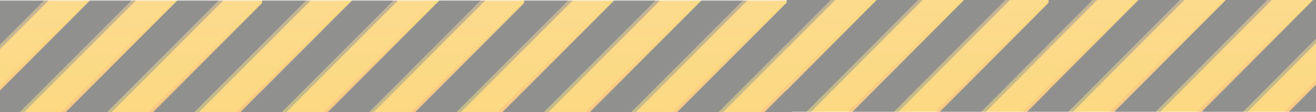 Accomplishments
The model of the Sun consistently works
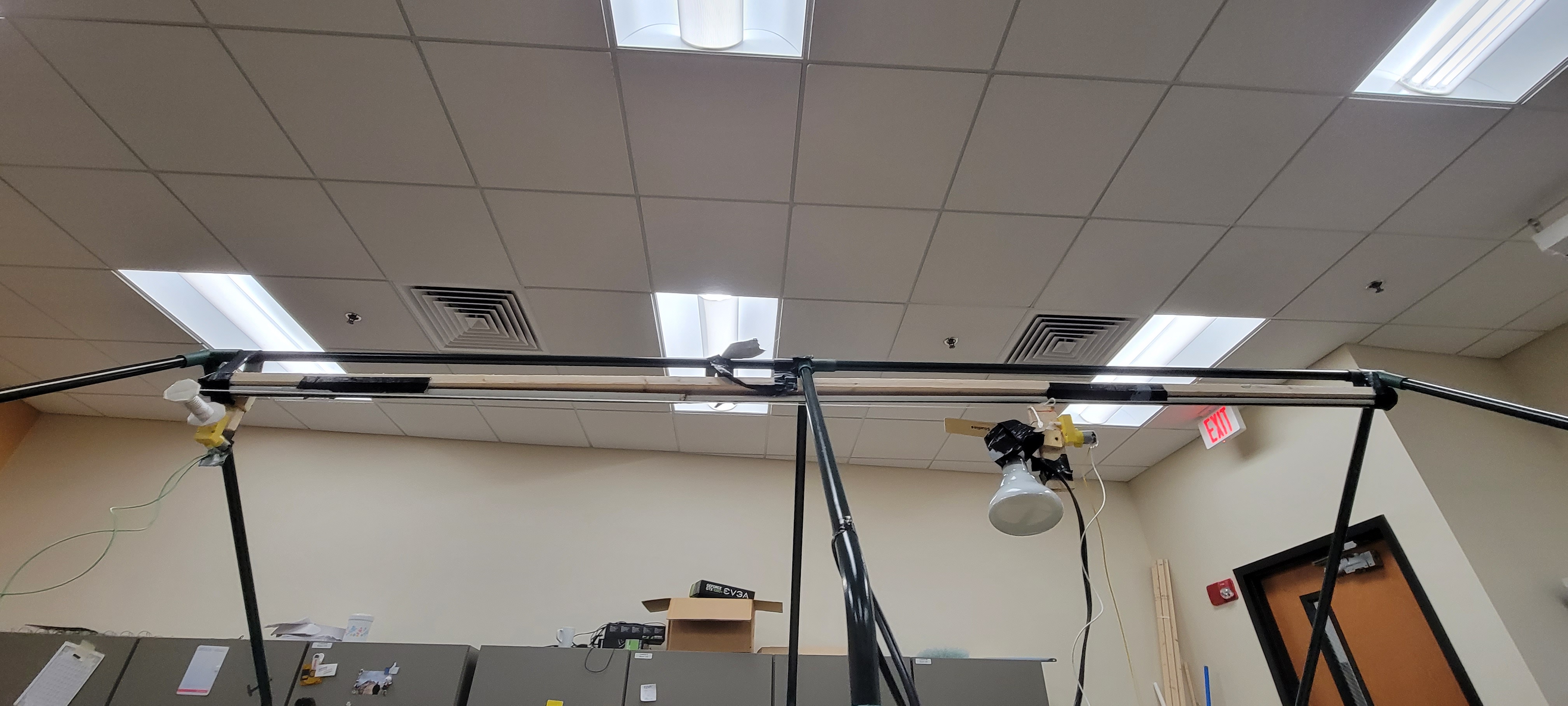 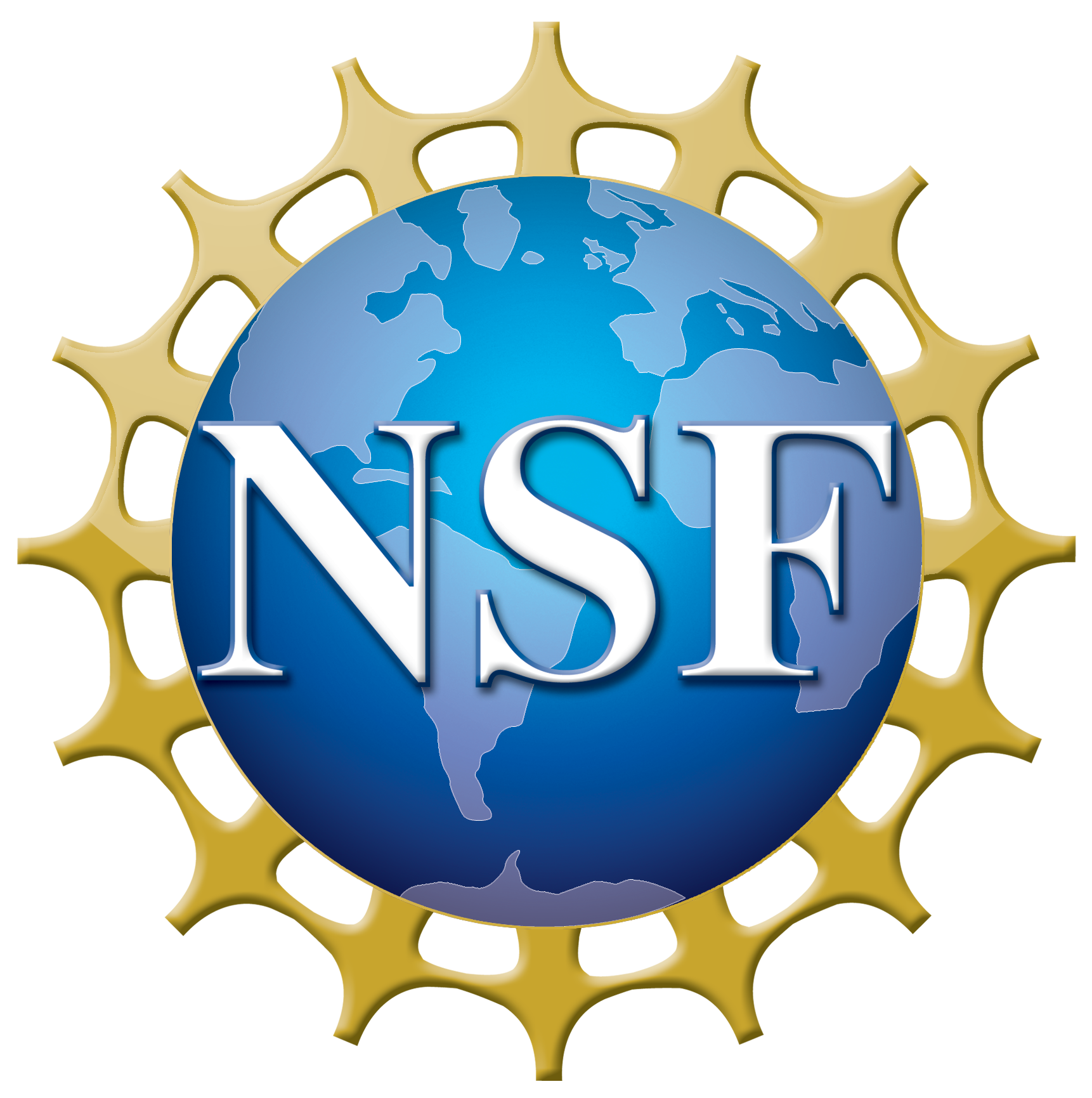 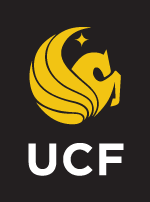 NSF REU Research Experience on Internet of Things 2022
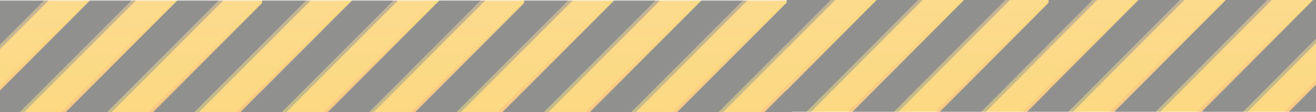 Accomplishments
Wrote extra simulations and prepared different environments
Link to simulation text file
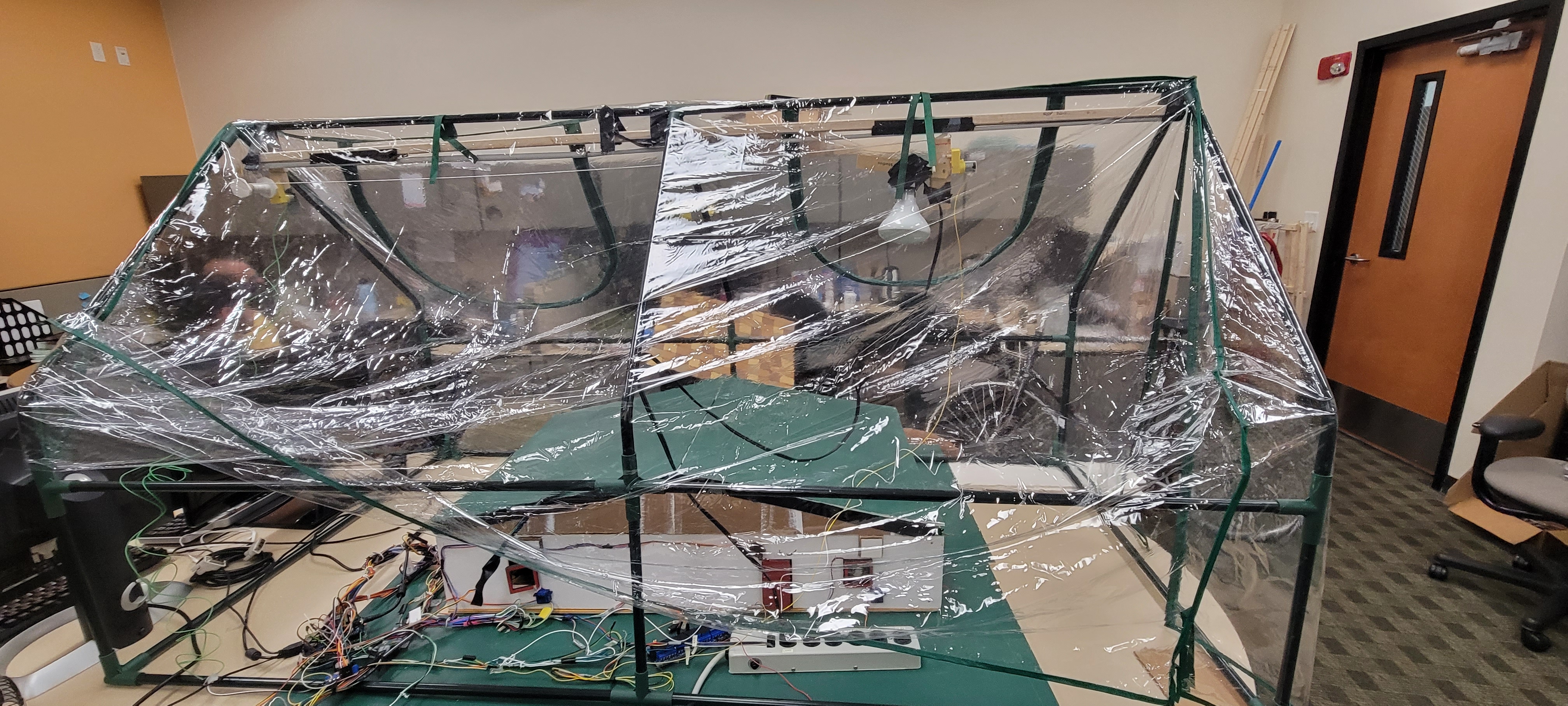 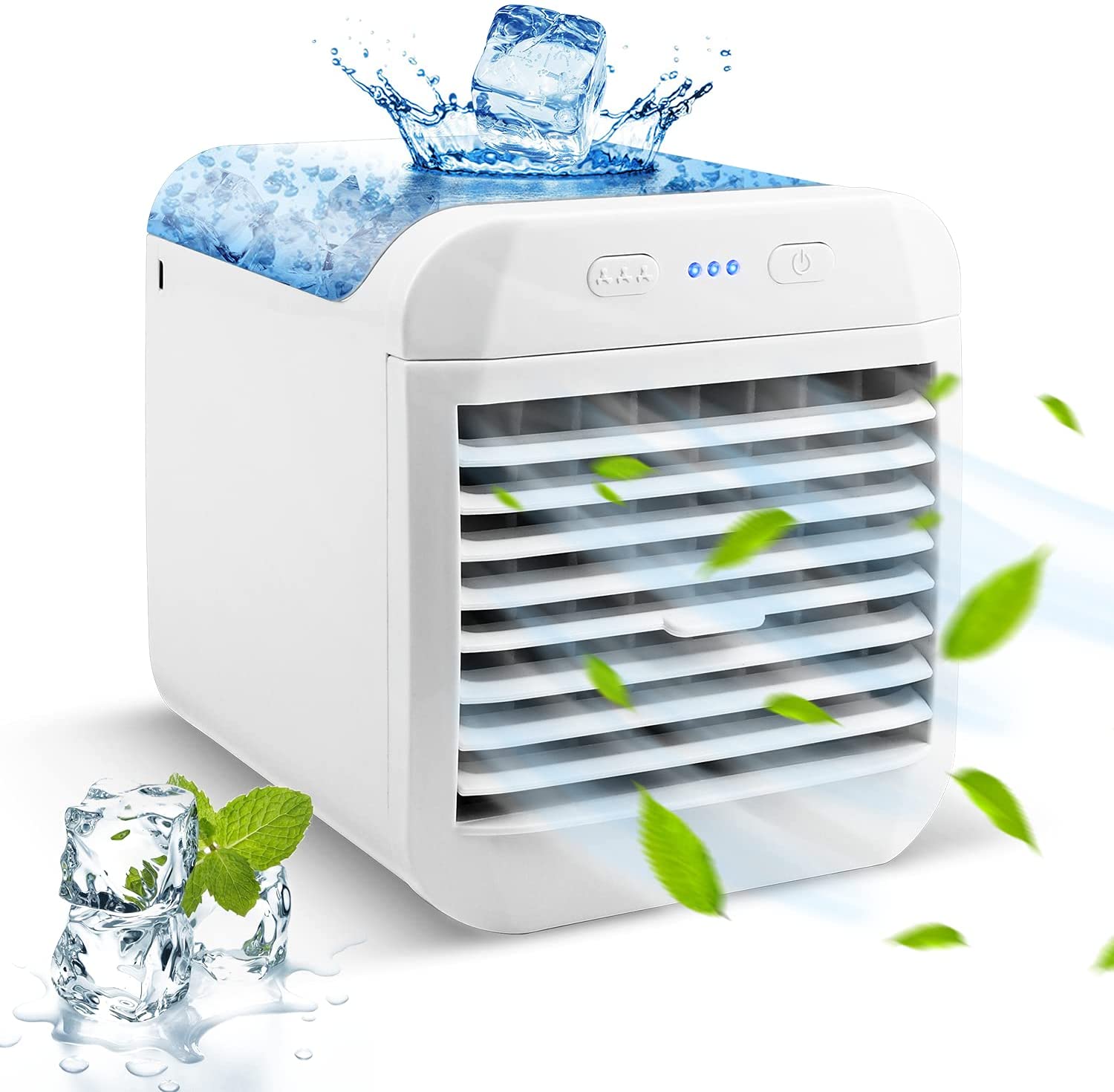 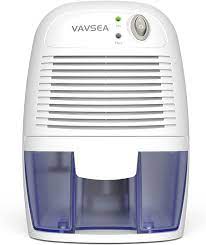 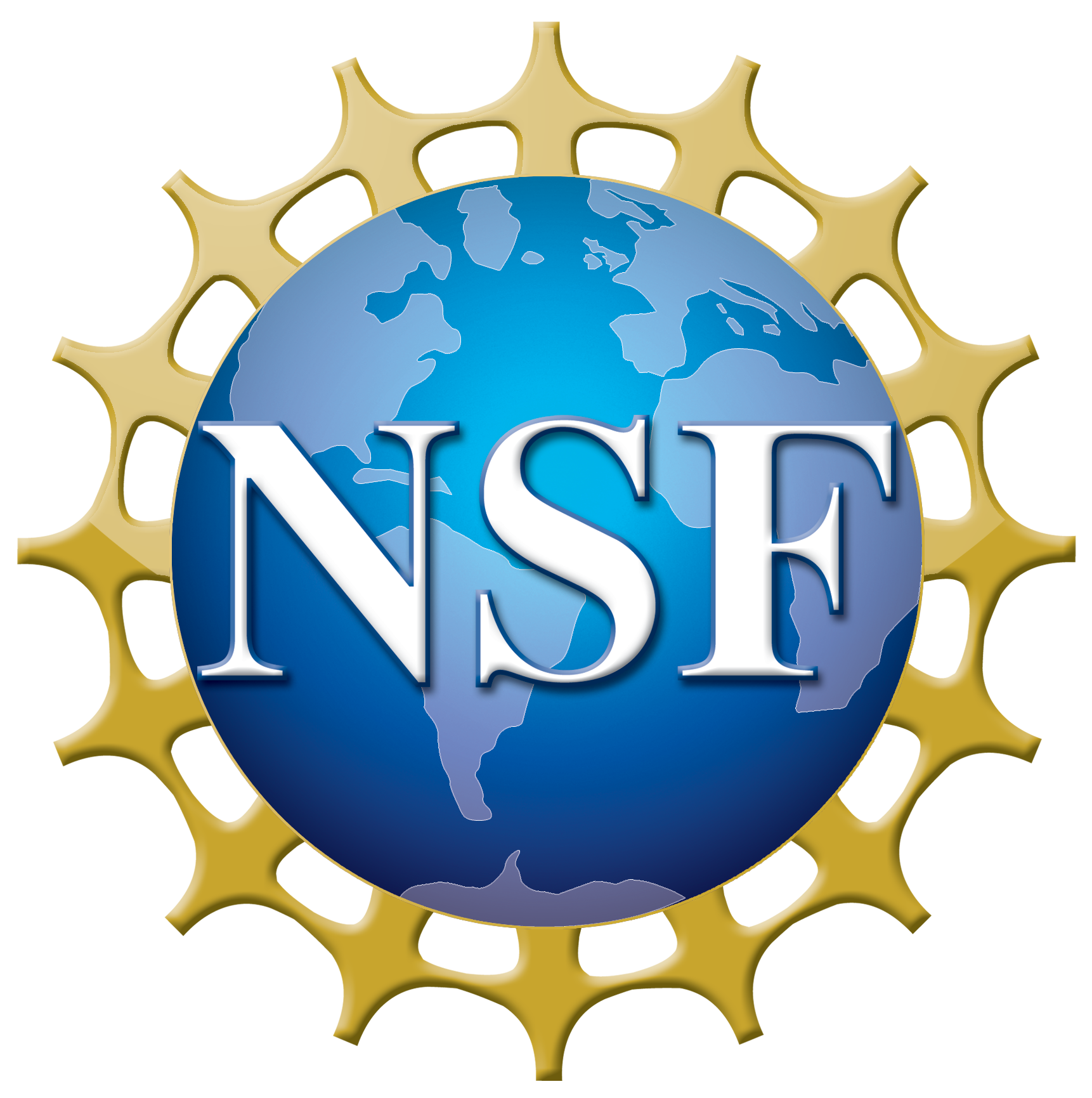 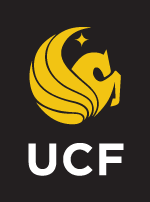 NSF REU Research Experience on Internet of Things 2022
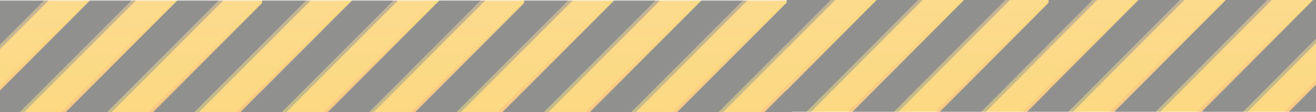 Accomplishments
Rewrote code for parsing data simulation to be more efficient
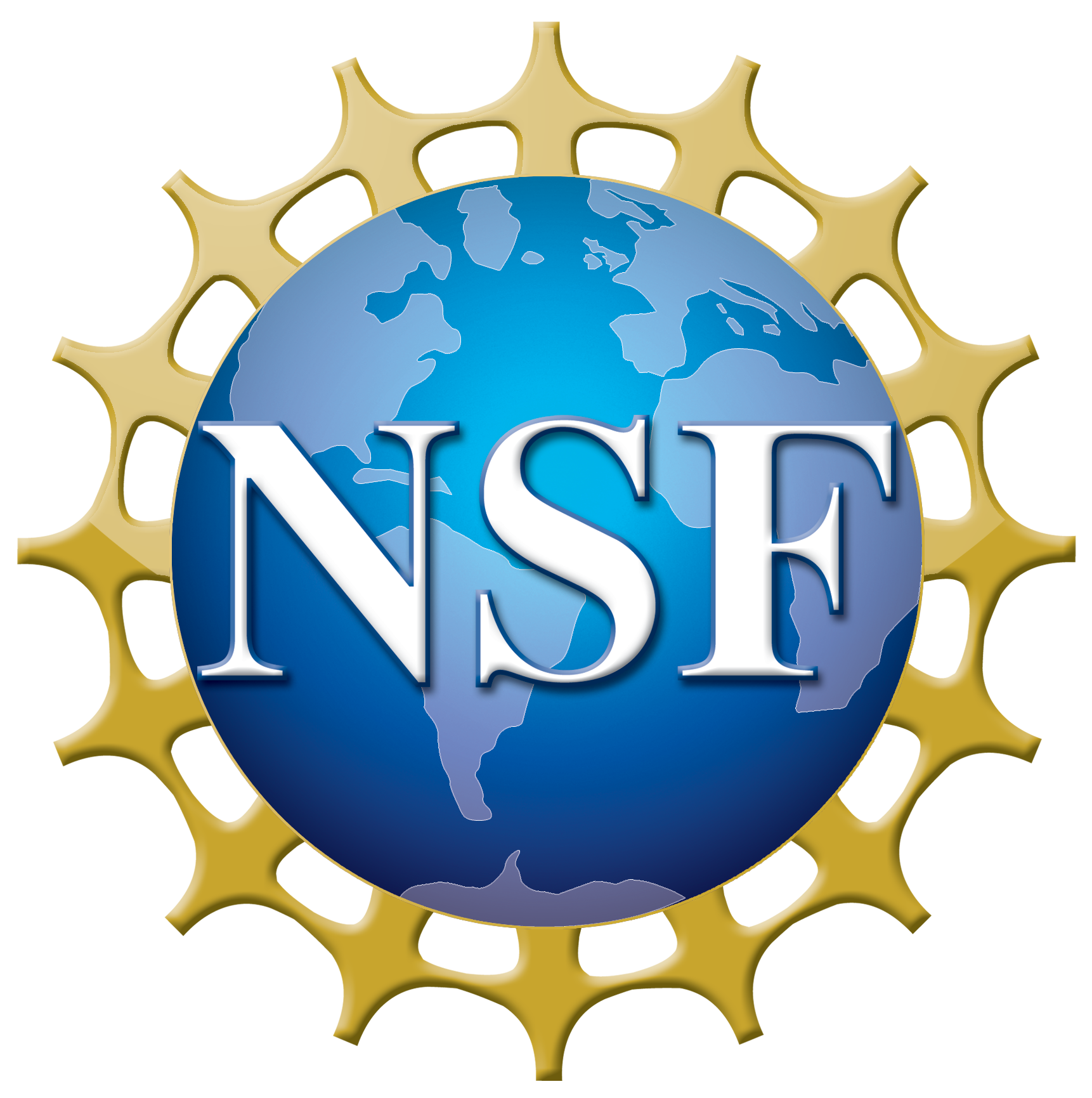 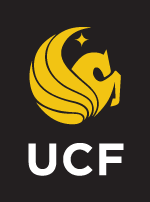 NSF REU Research Experience on Internet of Things 2022
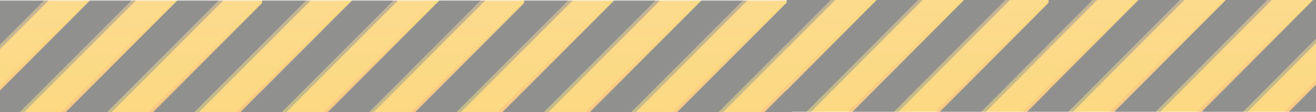 Problems & Solutions
Technology is unreliable
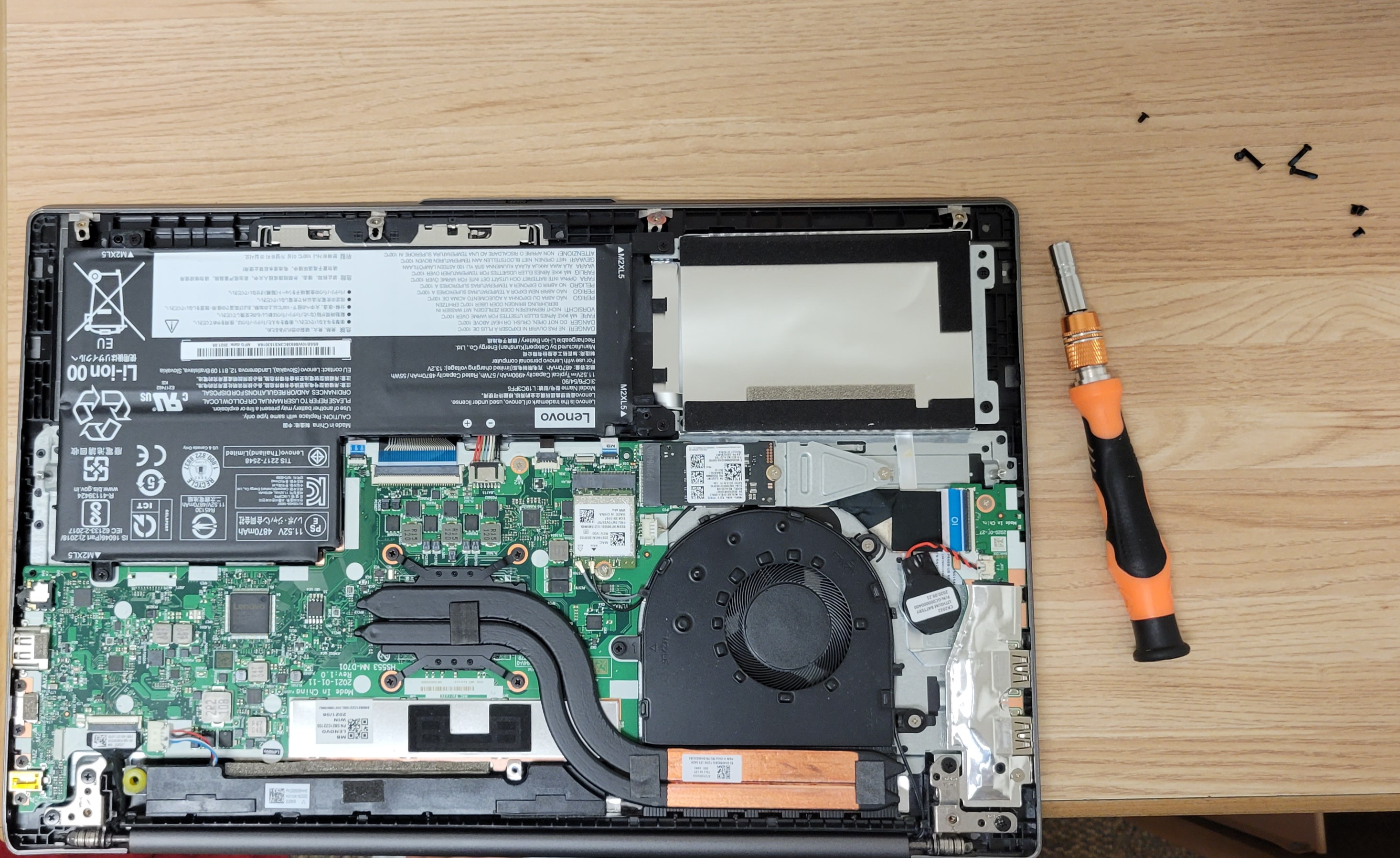 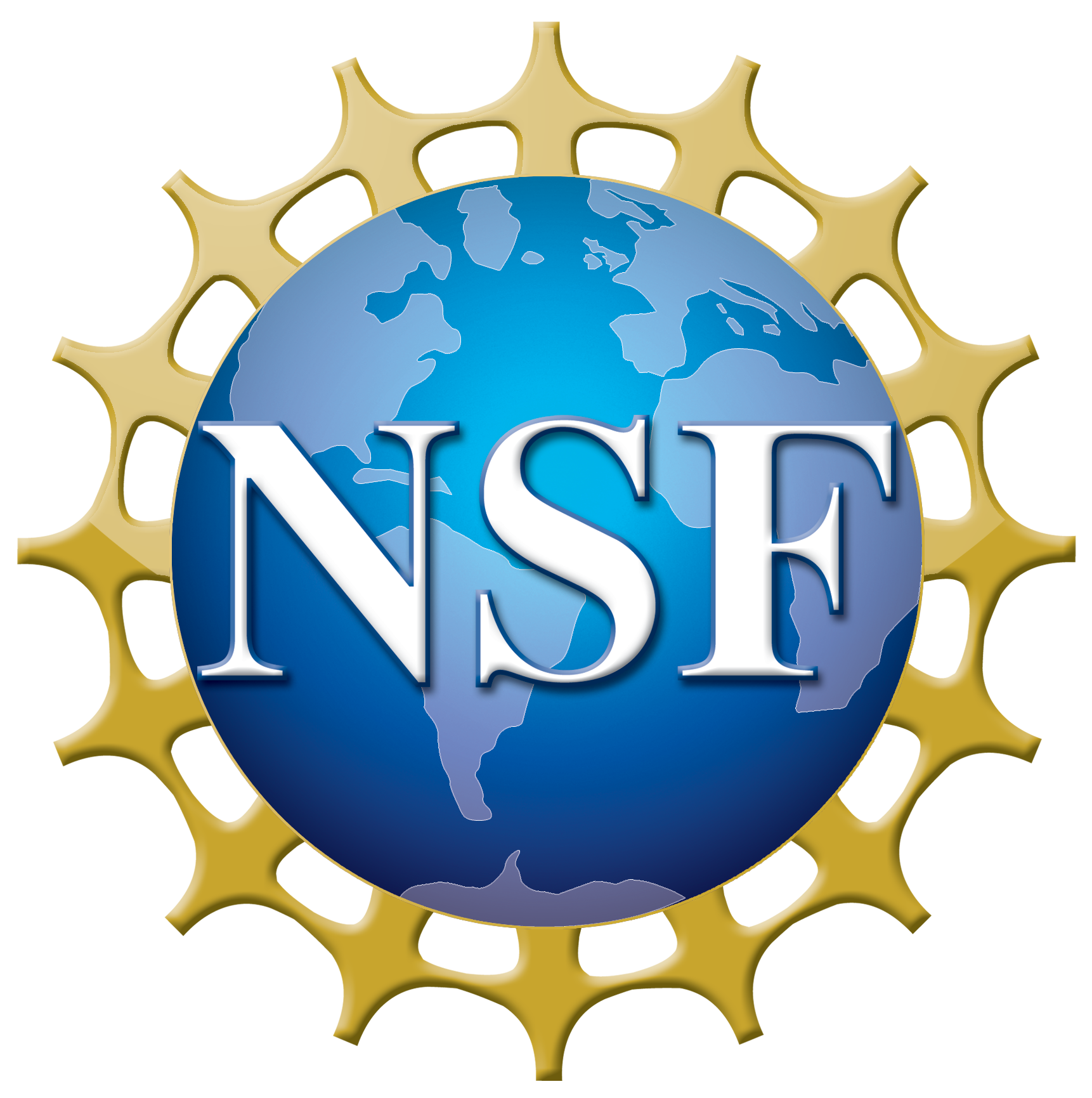 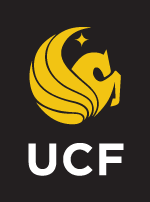 NSF REU Research Experience on Internet of Things 2022
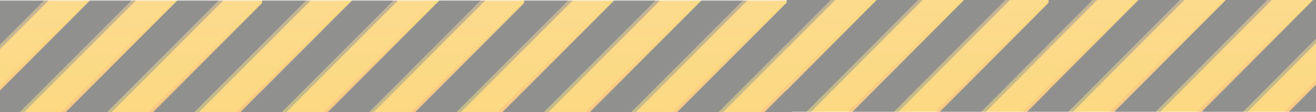 Problems & Solutions
Previous code is convoluted and inefficient
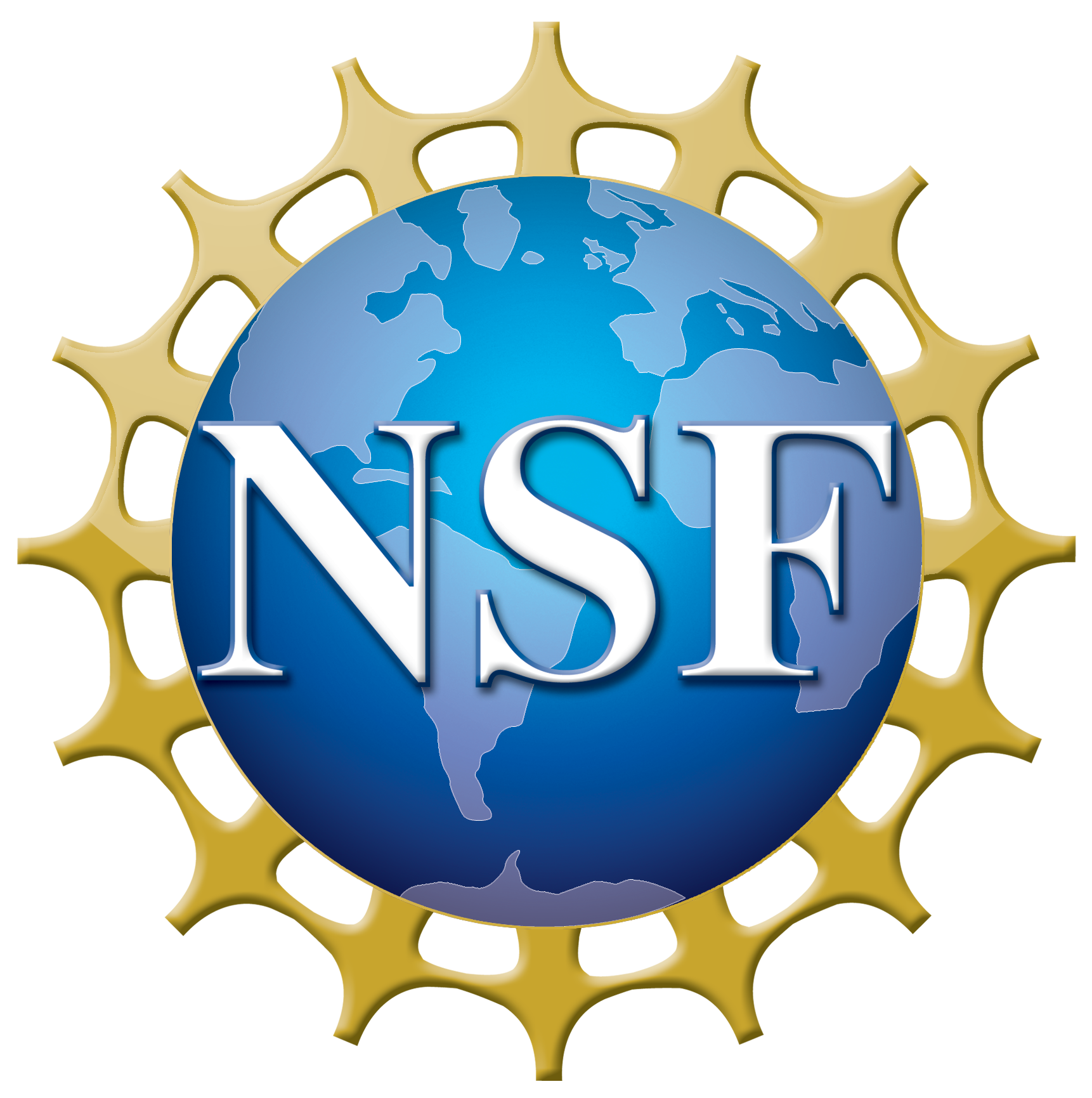 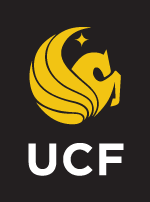 NSF REU Research Experience on Internet of Things 2022
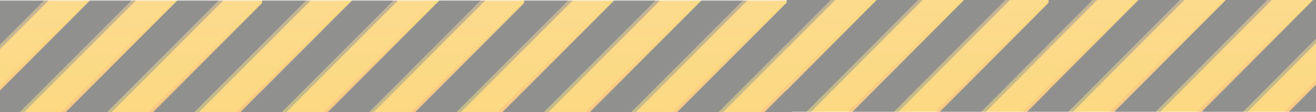 Problems & Solutions
Simulation can vary in stops and time
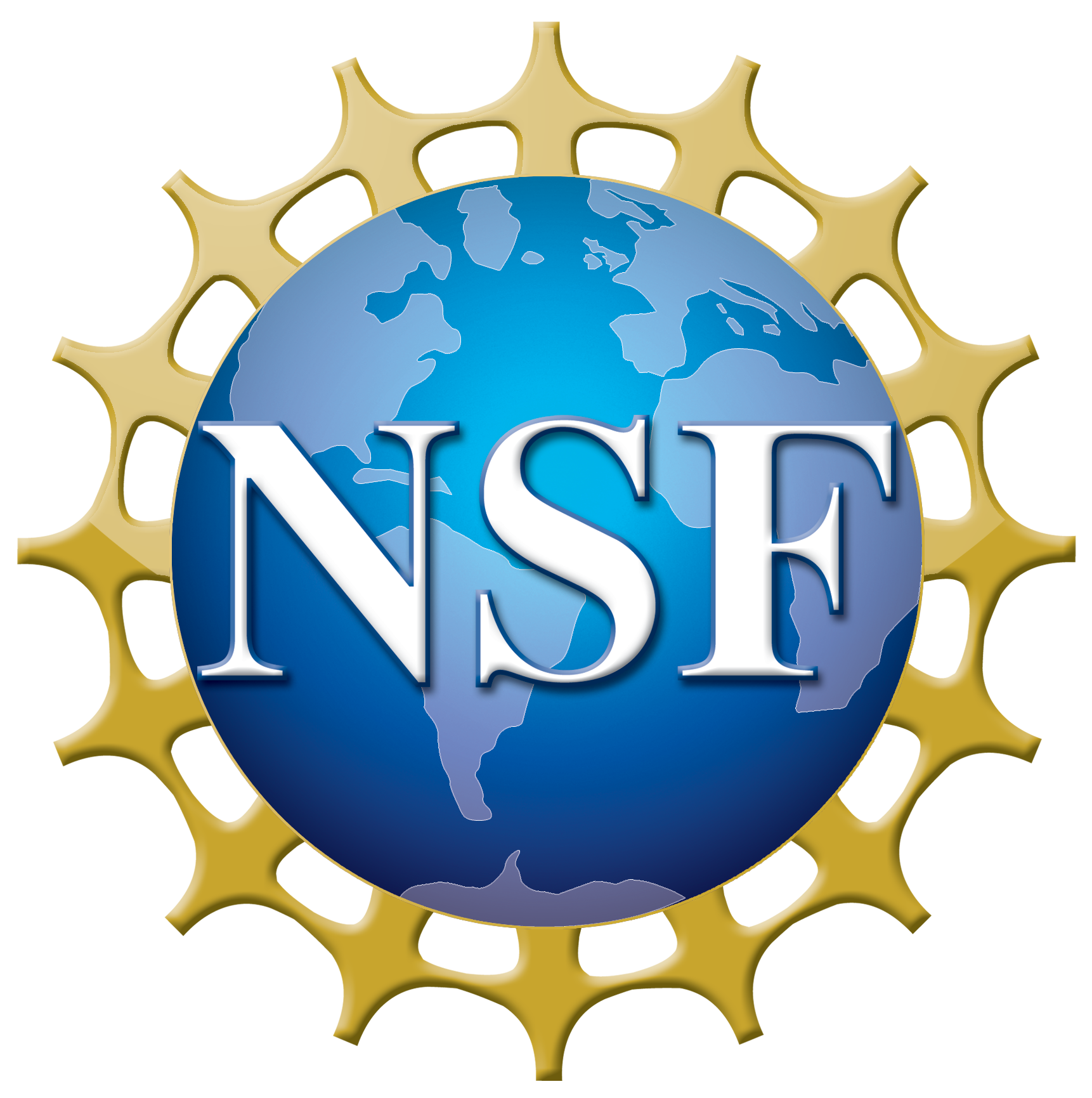 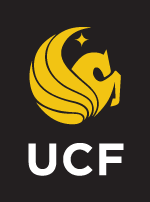 NSF REU Research Experience on Internet of Things 2022
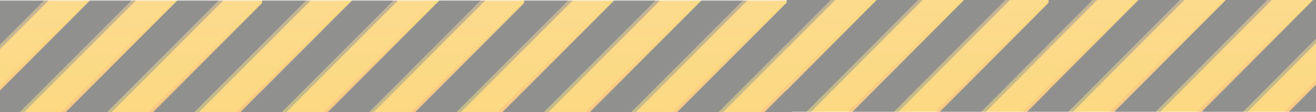 Future Actions
Run as many simulations as possible
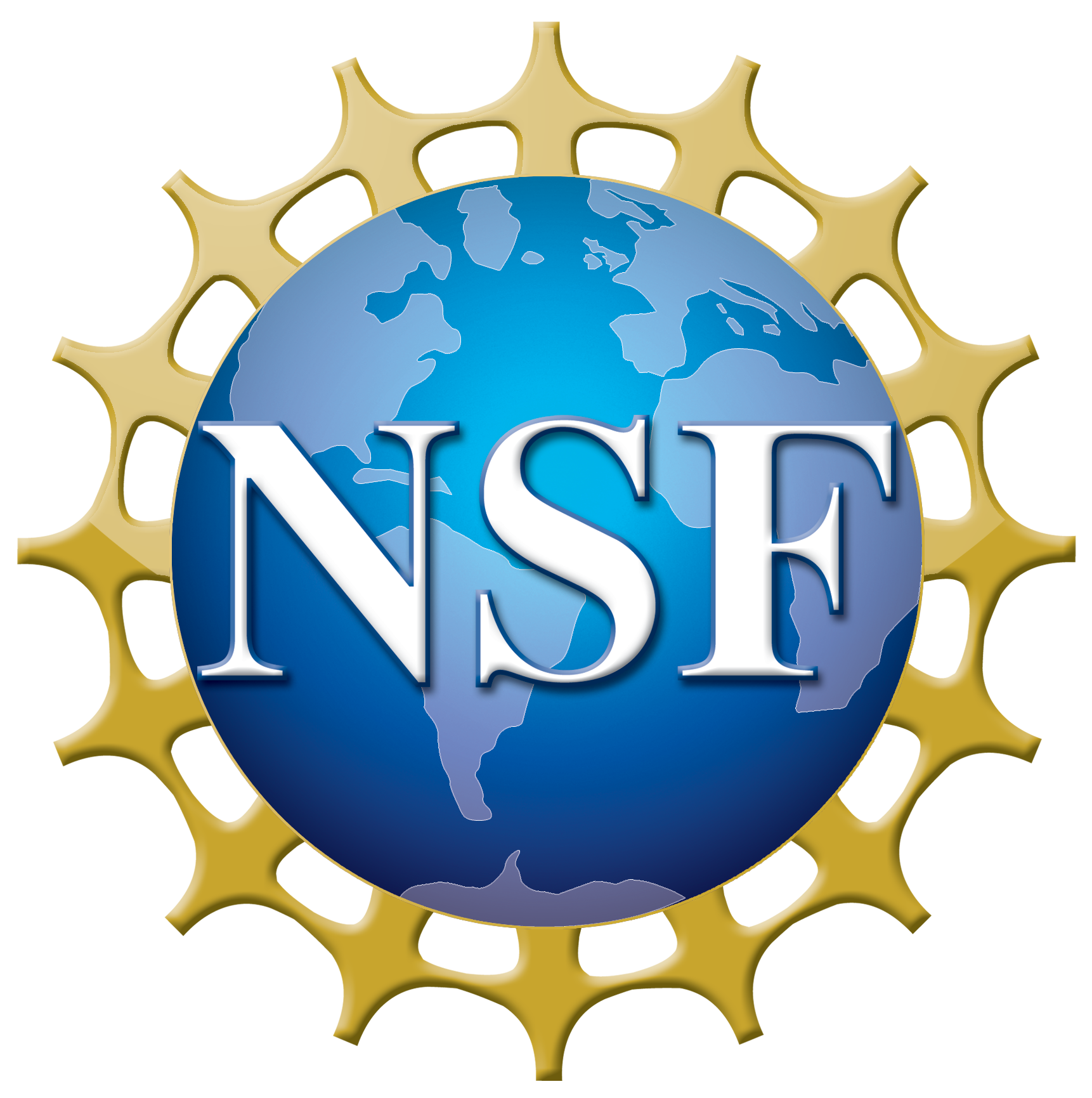 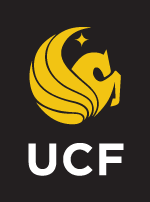 NSF REU Research Experience on Internet of Things 2022
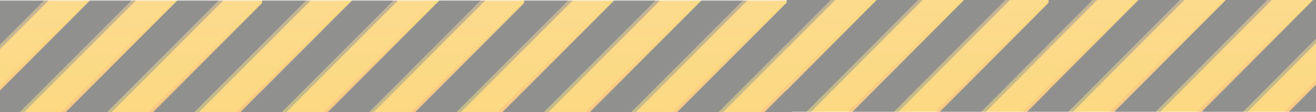 Future Actions
Refine research direction
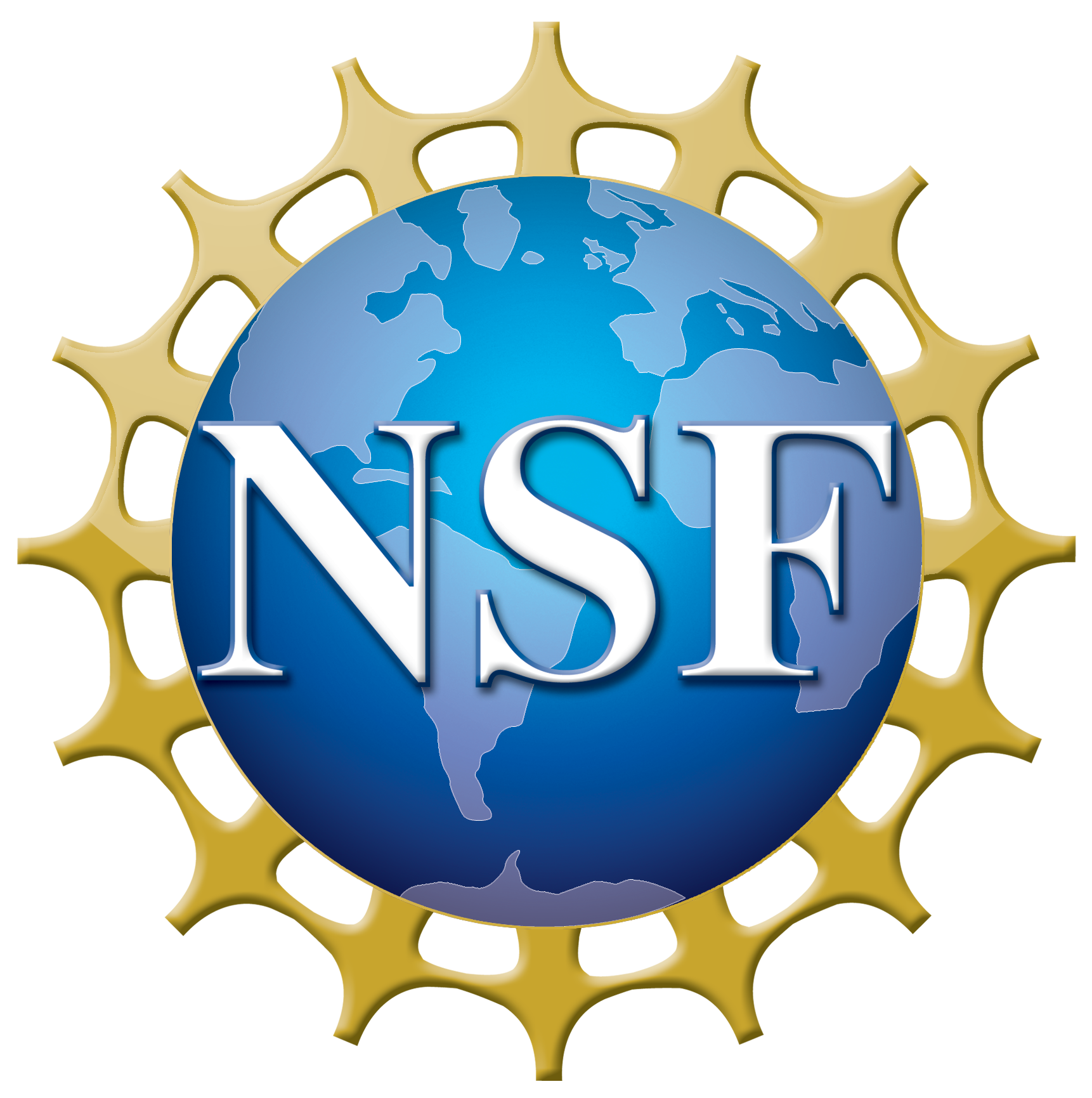 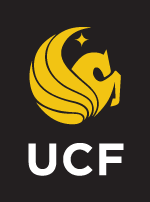 NSF REU Research Experience on Internet of Things 2022
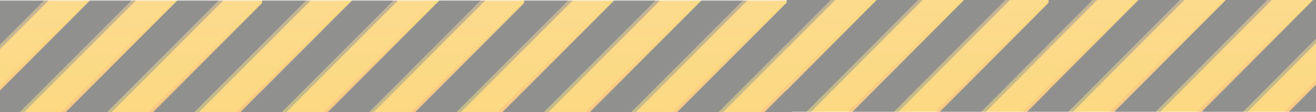 Future Actions
Create and compare more robust LSTM to Transformers ML model
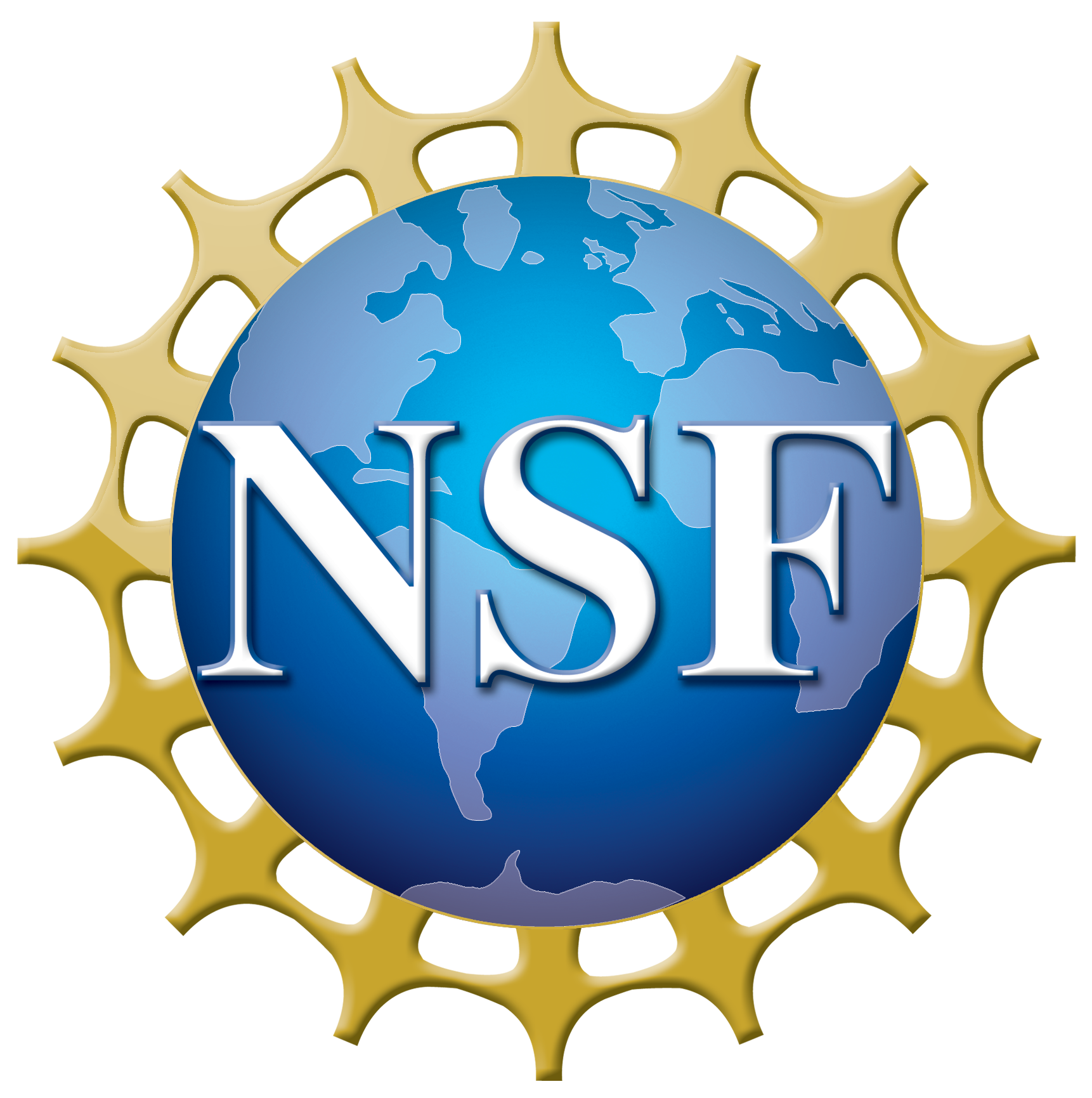 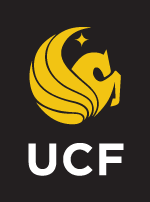 NSF REU Research Experience on Internet of Things 2022